Figure 4. PCR analysis to confirm correct integration of the gene disruption cassettes at the YOR387c and ...
Nucleic Acids Res, Volume 30, Issue 6, 15 March 2002, Page e23, https://doi.org/10.1093/nar/30.6.e23
The content of this slide may be subject to copyright: please see the slide notes for details.
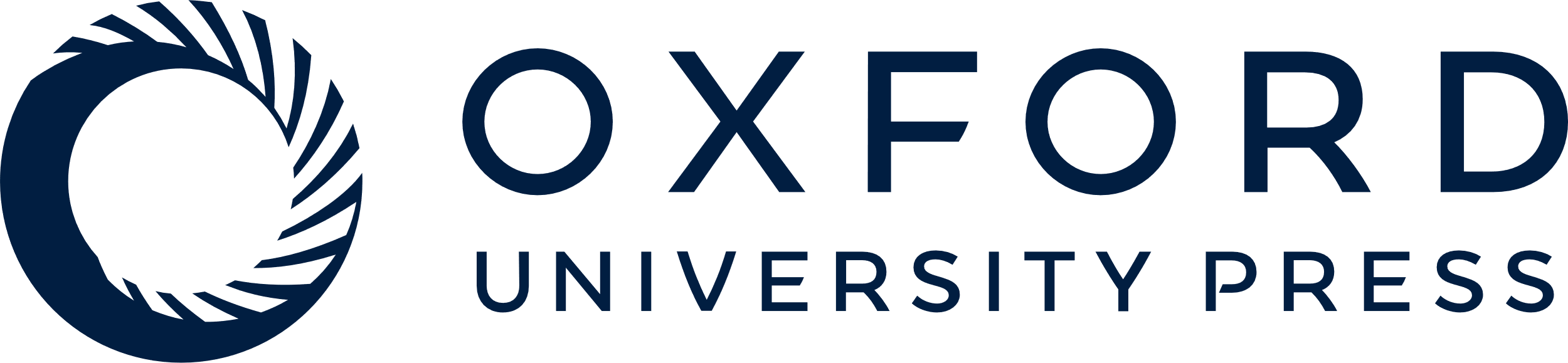 [Speaker Notes: Figure 4. PCR analysis to confirm correct integration of the gene disruption cassettes at the YOR387c and ADE2 loci (see Fig. 1). PCR was carried out on transformants obtained in the YOR387c disruption experiment, using target gene-specific primer A (primer 1025) and the disruption cassette-specific primer C-B (for kanr, his5+ and bler the kan-B primer 363; for URA3 the Ura-B primer 1115; for LEU2 the Leu2-B primer 1136). The products obtained from two yor387cΔ mutants (Δ1 and Δ2) disrupted with each of the various disruption cassettes and from wild-type (wt) cells were then subjected to agarose gel electrophoresis. For both genes 24 transformants obtained with each of the gene disruption cassettes were analysed in similar experiments. The percentages of correctly integrated cassettes at YOR387c and ADE2 are indicated below the gel. DNA fragment size markers: M1, EcoRI + HindIII-cleaved λ DNA; M2, Bsp143I-cleaved pUC19 (the sizes of selected marker DNA fragments are shown on the right).


Unless provided in the caption above, the following copyright applies to the content of this slide:]